Fig. 1. (A and B) Magnesium (top left) is surrounded by two hydration shells, whereas calcium (top right) has just ...
Clin Kidney J, Volume 5, Issue Suppl_1, February 2012, Pages i3–i14, https://doi.org/10.1093/ndtplus/sfr163
The content of this slide may be subject to copyright: please see the slide notes for details.
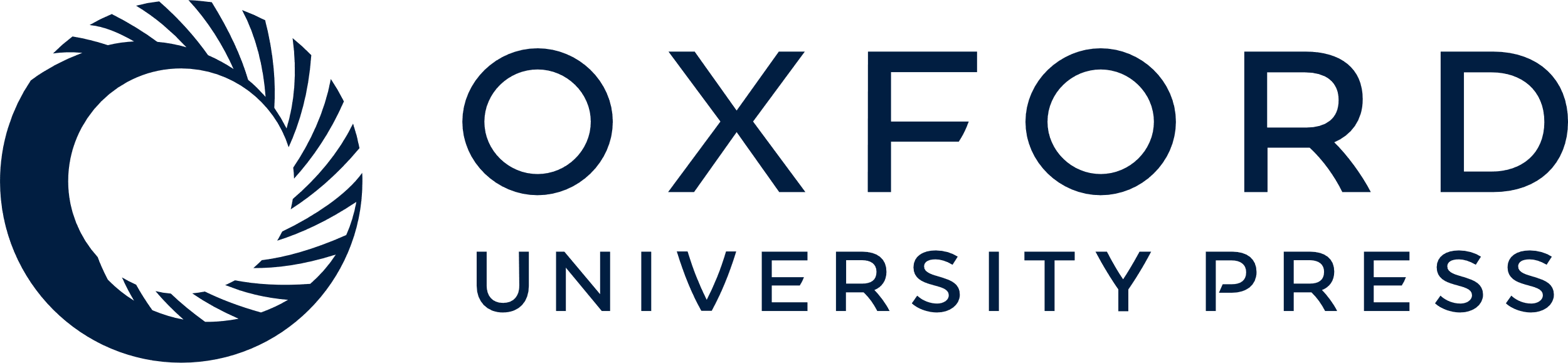 [Speaker Notes: Fig. 1. (A and B) Magnesium (top left) is surrounded by two hydration shells, whereas calcium (top right) has just one layer. If elements need to fit into a structure (transporter or membrane ‘pore’), calcium (below right) simply sheds its hydration shell and its dehydrated ion will fit. Magnesium (below left), on the other hand, first has to get rid of two layers, which is highly energy consuming (simplified model).


Unless provided in the caption above, the following copyright applies to the content of this slide: © The Author 2012. Published by Oxford University Press on behalf of ERA-EDTA. All rights reserved. For permissions, please e-mail: journals.permissions@oup.comThis is an Open Access article distributed under the terms of the Creative Commons Attribution Non-Commercial License (http://creativecommons.org/licenses/by-nc/4.0/), which permits non-commercial re-use, distribution, and reproduction in any medium, provided the original work is properly cited. For commercial re-use, please contact journals.permissions@oup.com]